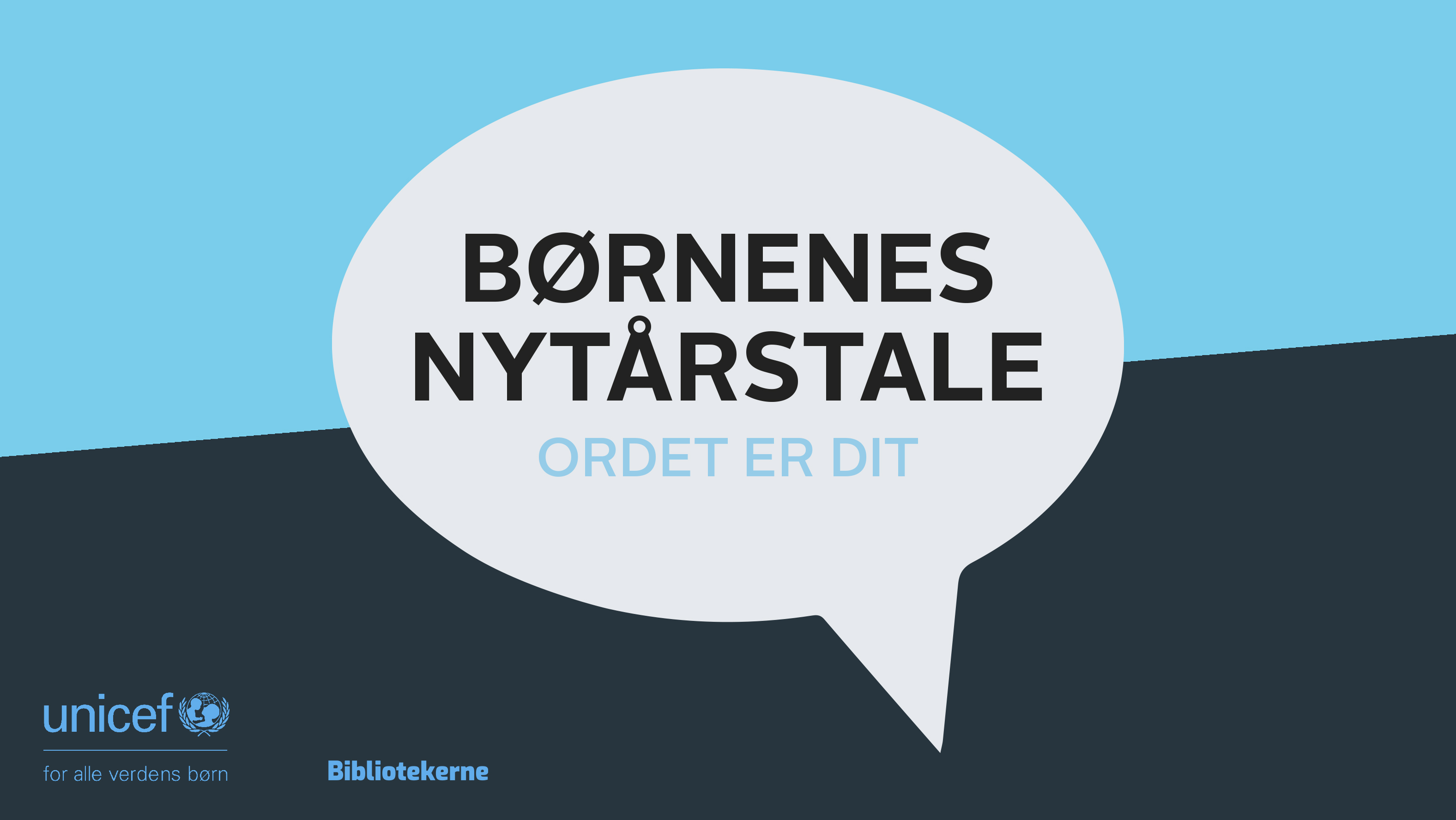 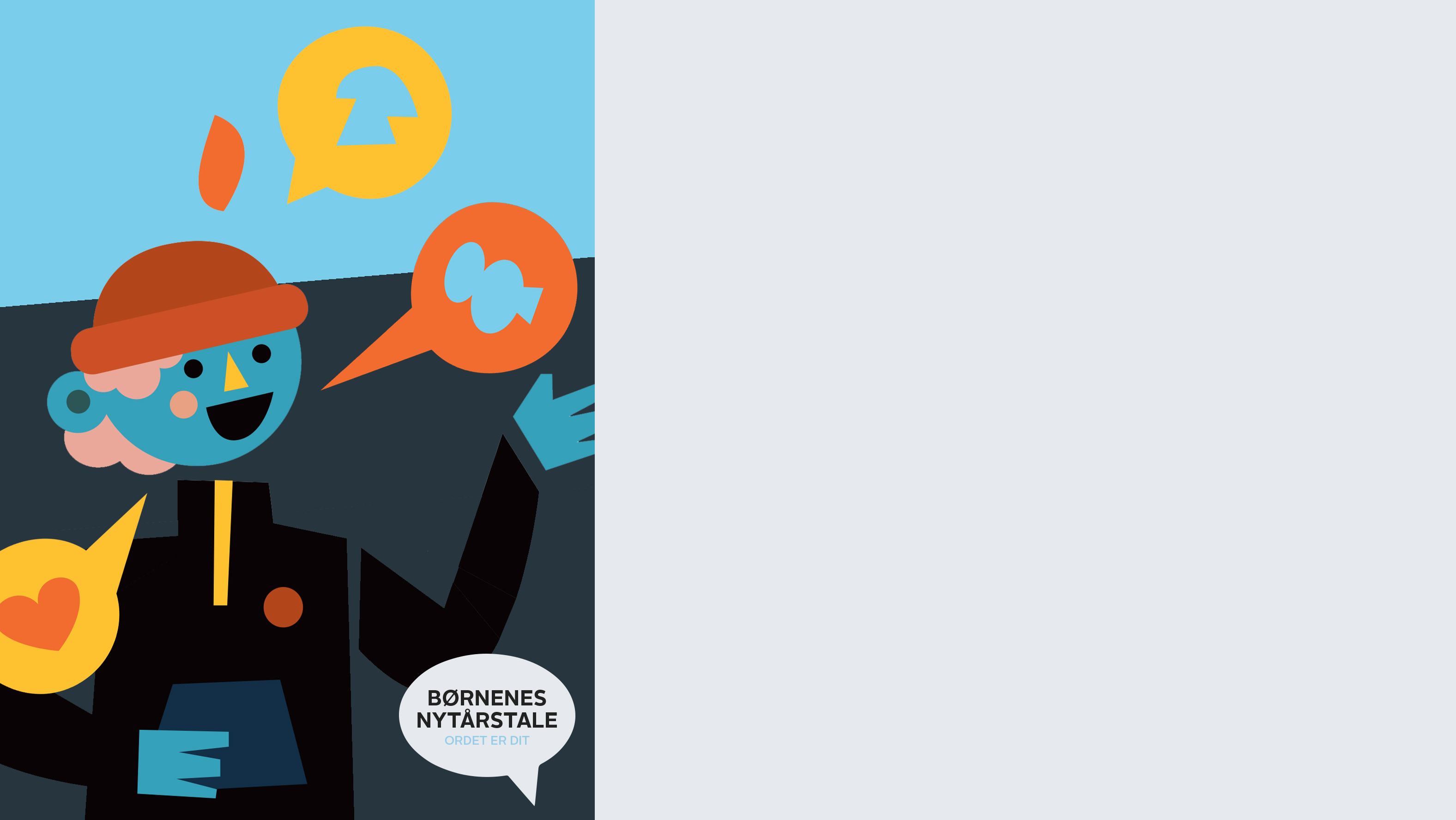 Program
Velkommen m/ice breaker
Børnenes nytårstale
Inspiration
Brain break
Hvad skal min tale handle om?
Iscenesættelse 
Afrunding og tak for i dag!
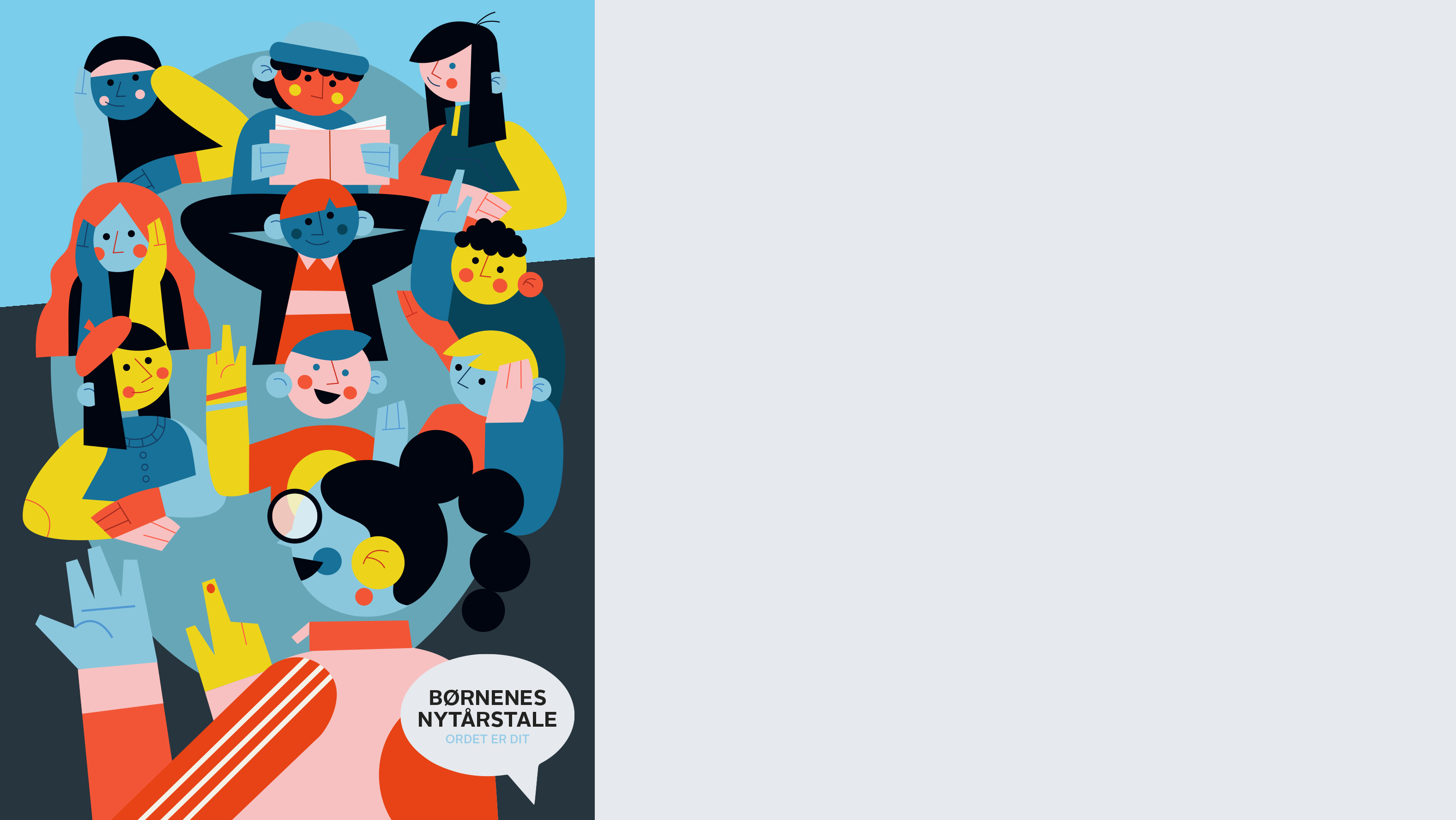 Velkommen
Spørgsmål:

Hvis du fik muligheden for at ændre én ting i verden, hvad skulle det så være og hvorfor?
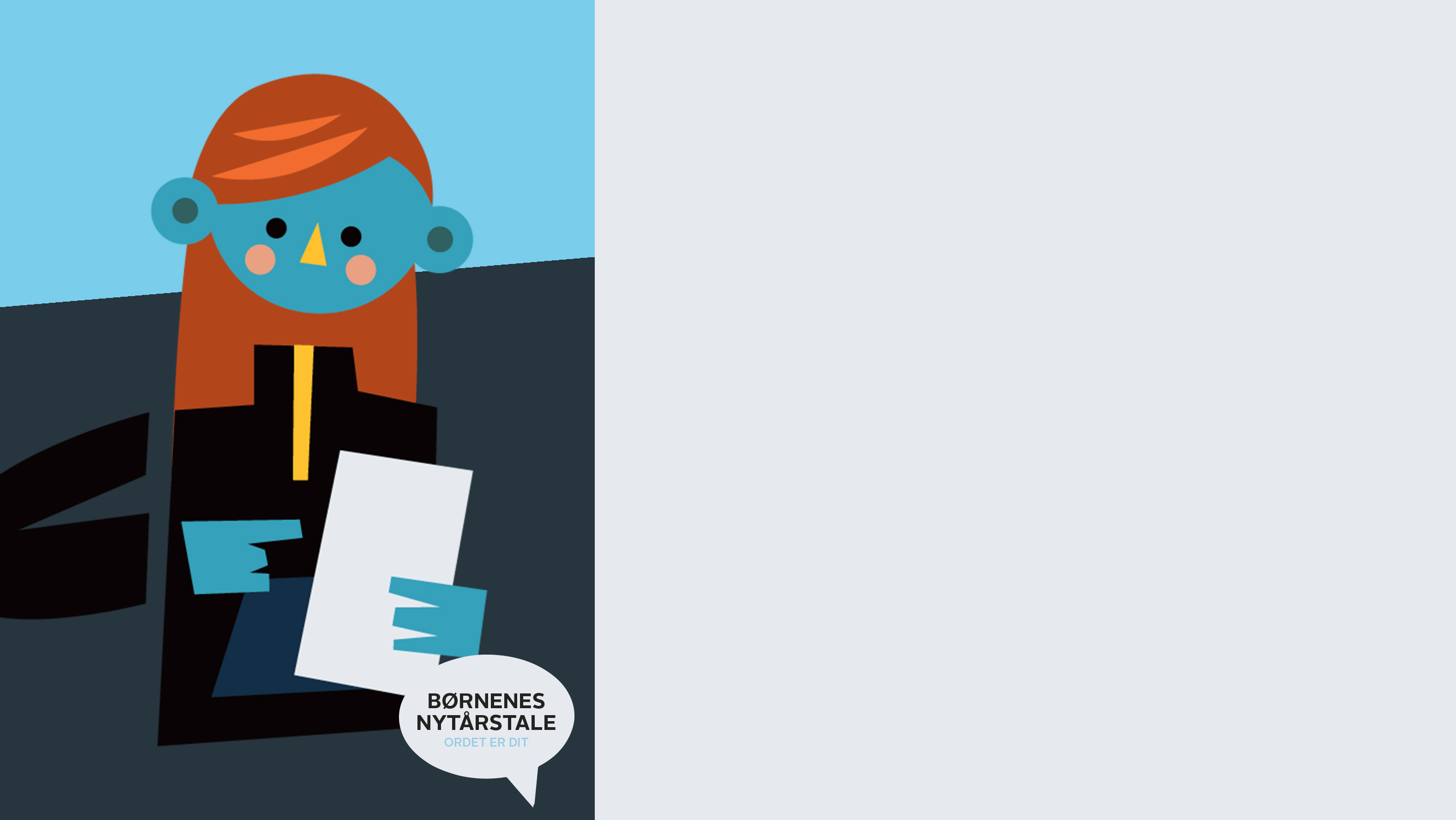 Børnenes nytårstale
Hvad er Børnenes nytårstale?Frist for indsendelse er den 20. november

Er det vigtigt at blive lyttet til? Hvorfor/hvorfor ikke?

Har I oplevet at blive lyttet til af en voksen? 
Hvordan var det?
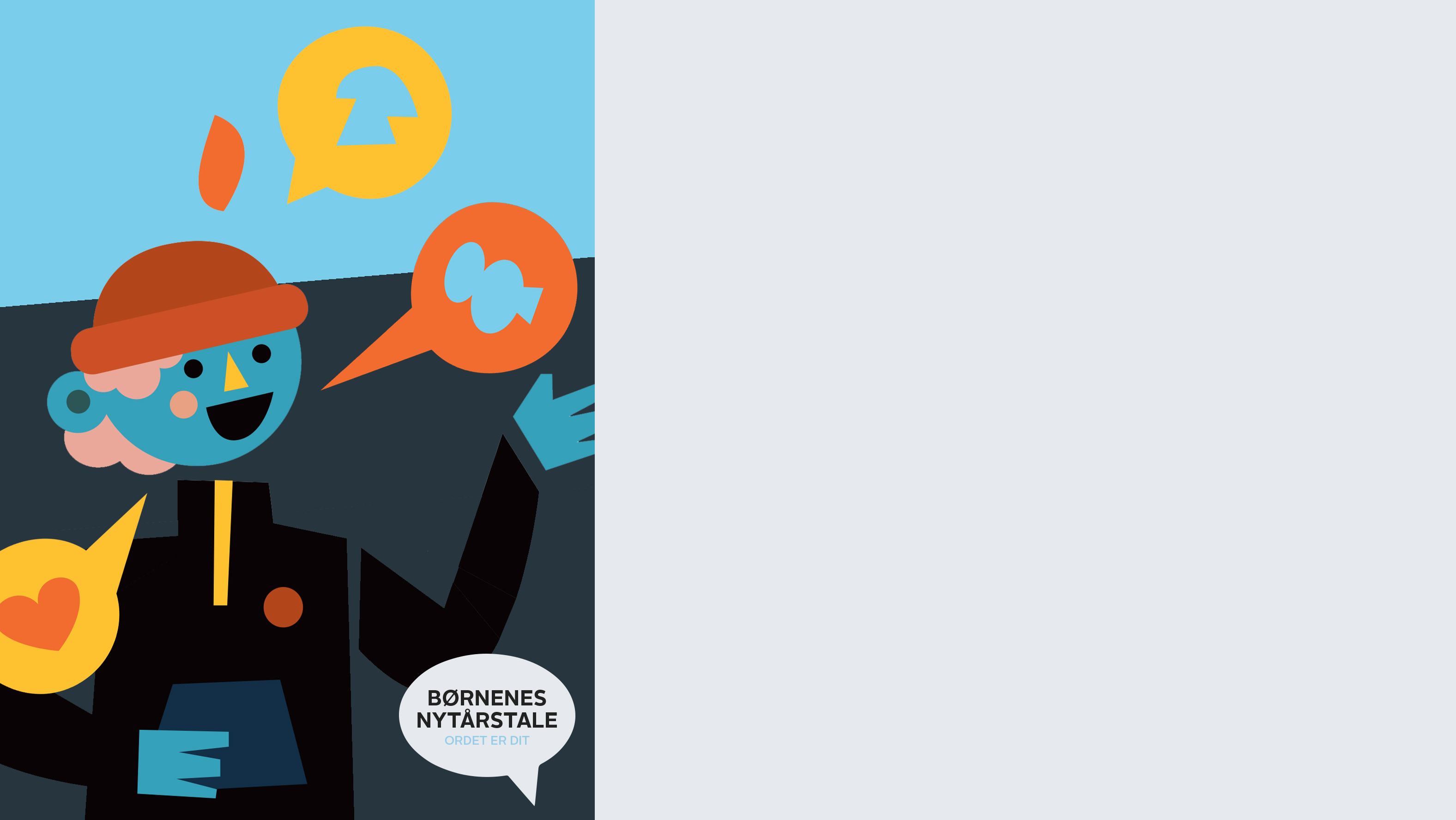 Inspiration
Eksempler på børn, som har sagt sin mening højt og har sat ”noget” i gang, som har forandret verden.

Hvorfor er det vigtigt at holde taler?
Hvorfor er det vigtigt, at børn holder taler?
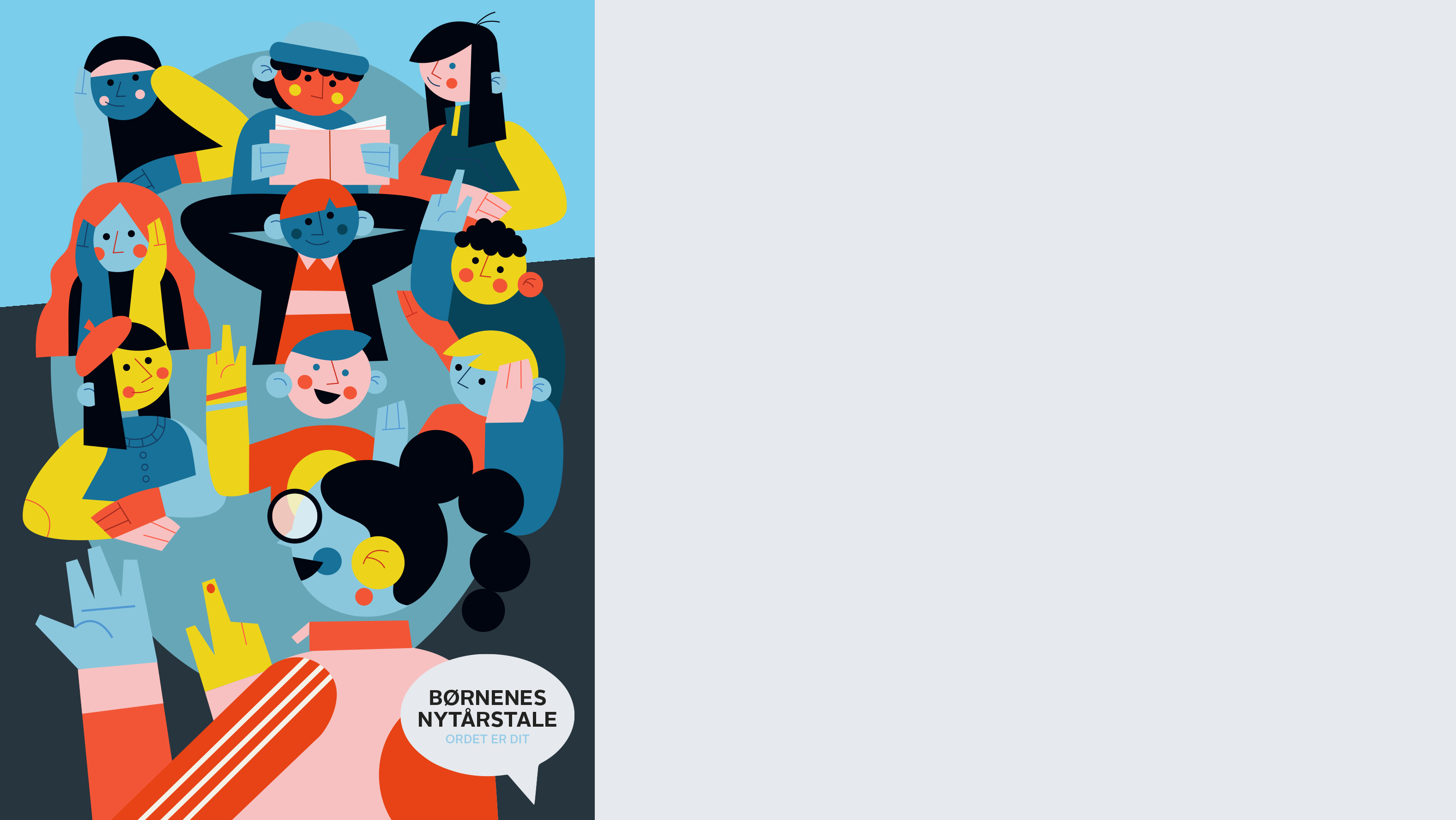 Brain break

Alle elever skal rejse sig og stille sig på én lang række på gulvet.
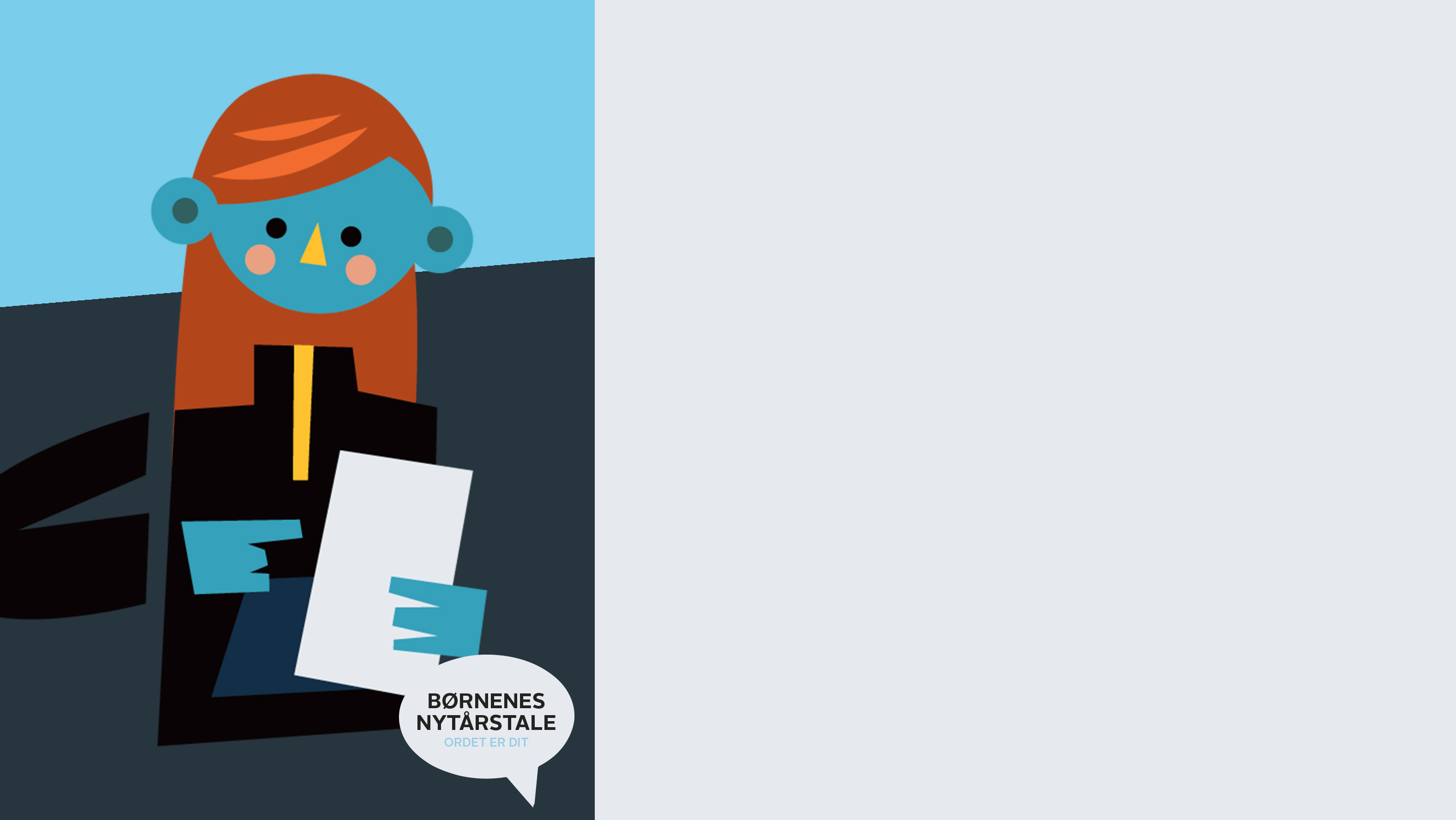 Hvad skal talen handle om?

Se denne film:
https://www.unicef.dk/national/boernenes-nytaarstale/

Hvilke emner kan indgå i en tale?
Hvad er vigtigt for dig?
Hvorfor?
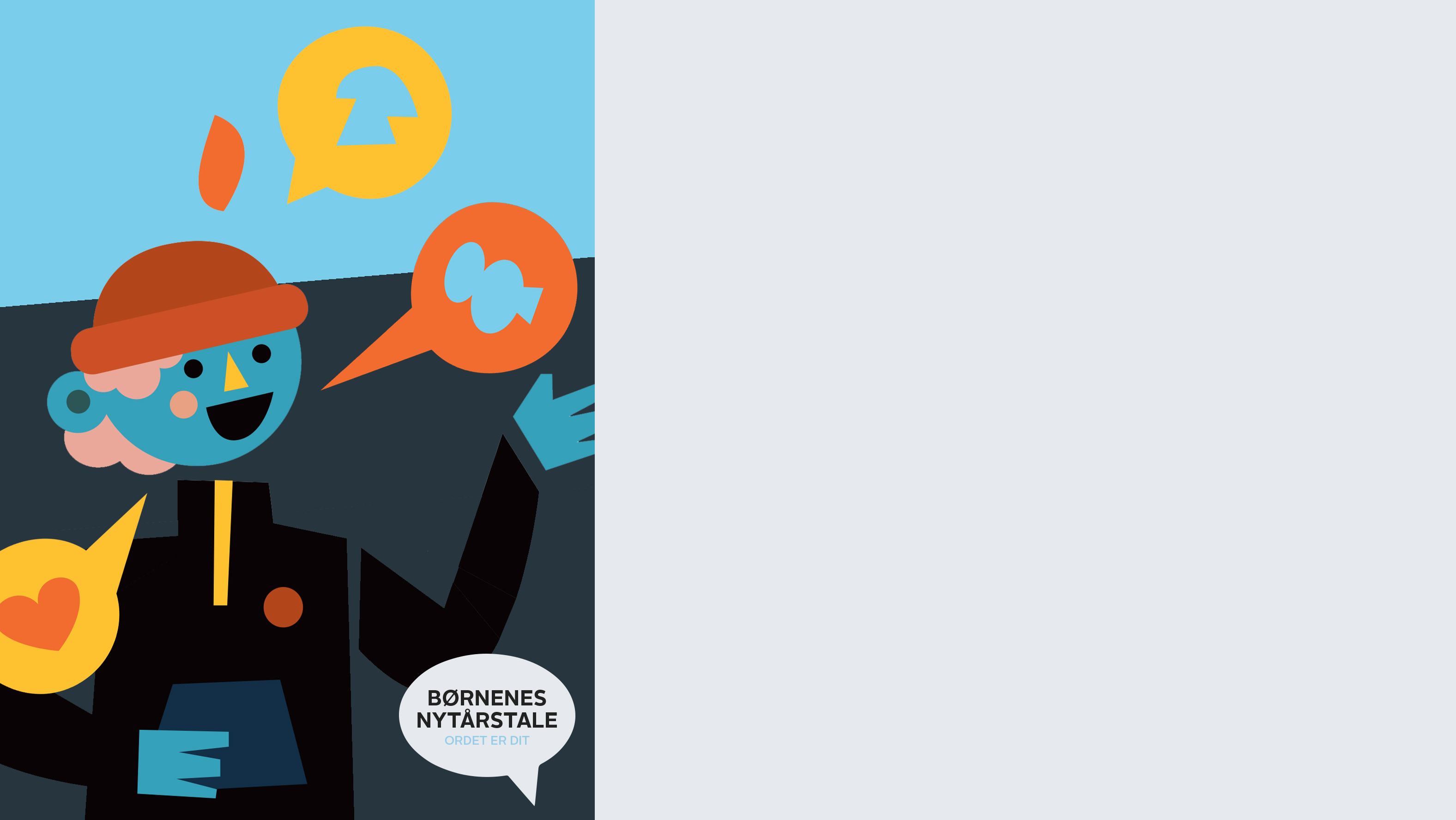 Iscenesættelse

Kom med input til, hvordan et rum skal indrettes for at gøre dig tryg nok til at holde en tale?

Hvad skal der være i rummet?
Skal der være en talerstol?
Skal der være publikum? 
Hvem skal publikum være?
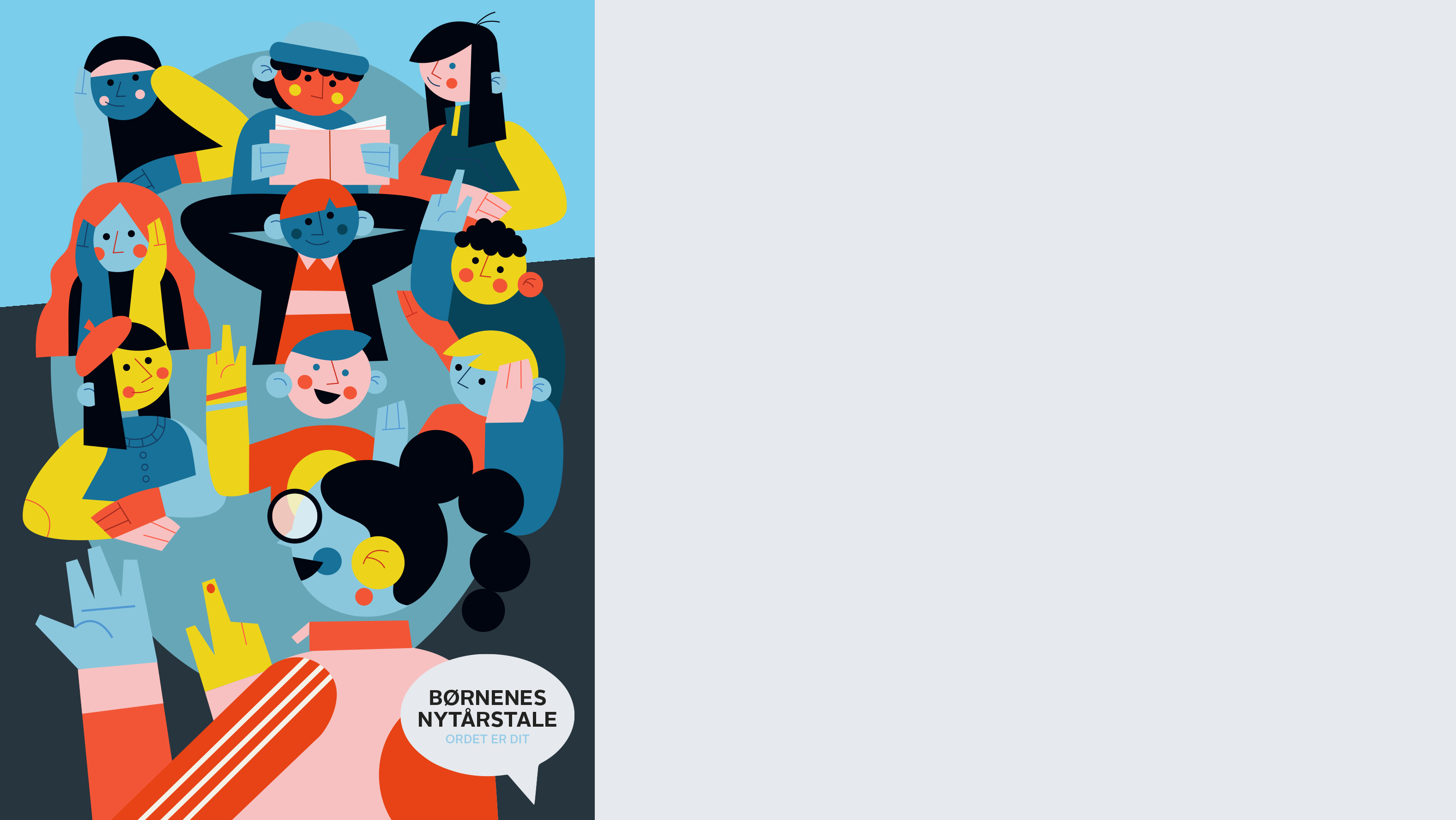 Afrunding

Hvordan har det været at deltage?
Hvad skal der nu ske?

Vi ses igen den 20. november!

Husk at du kan indsende din tale til UNICEF senest den 20. november!
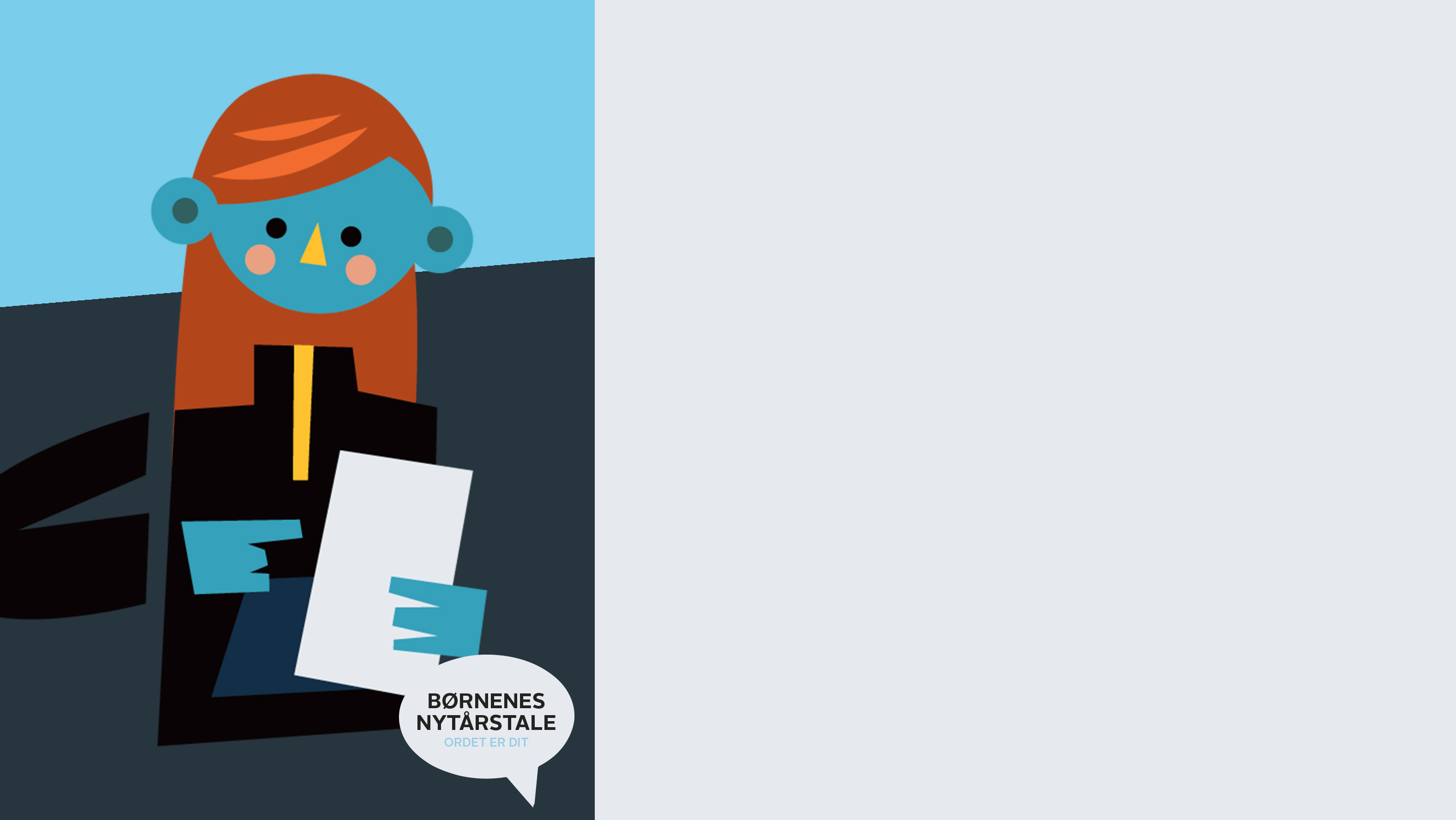 Tak for i dag!